Lecture02
Asking good questions and gathering reliable evidenceDr Gordon Wright
10 October, 2022
Key topics today
The week ahead
Some Induction Week Poll insights [in the lecture]
The research process you are beginning
A couple of CHIP topics to vote on
Lab preview - The process, time-management and teamwork
The week ahead
This week (week 2) you have your Social Psychology Essay Tutorial
“Sexual Economics: Theory and Patriarchy”
“Is sex a female commodity that women exchange for men’s resources? Advantages and disadvantages of applying social exchange theory to understanding heterosexual relationships.”
Deadline 10am Friday 21st October (end of week 3)
Feedback on/by 11th November
[Speaker Notes: Mention Roy Baumeister. A very creative Psychologist]
Induction Week Poll
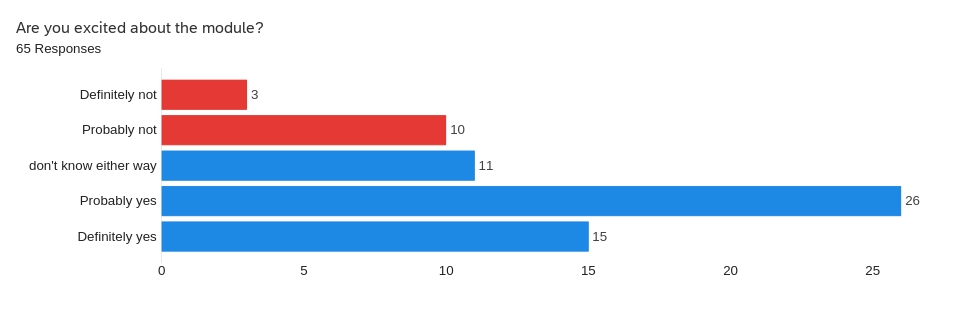 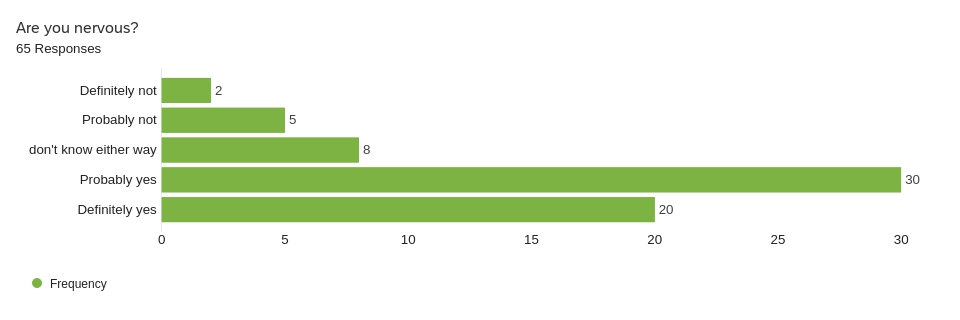 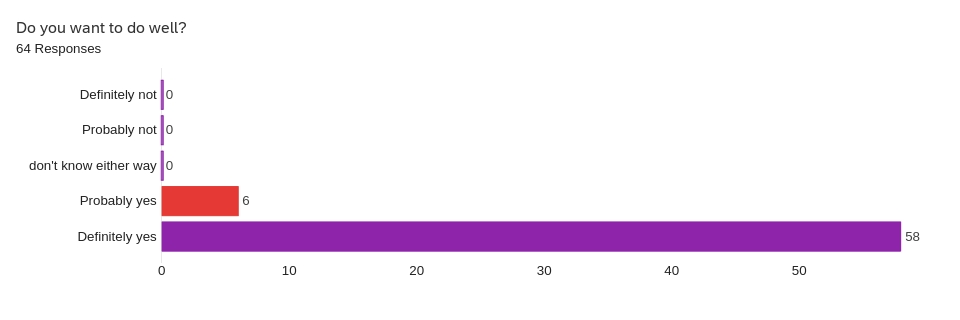 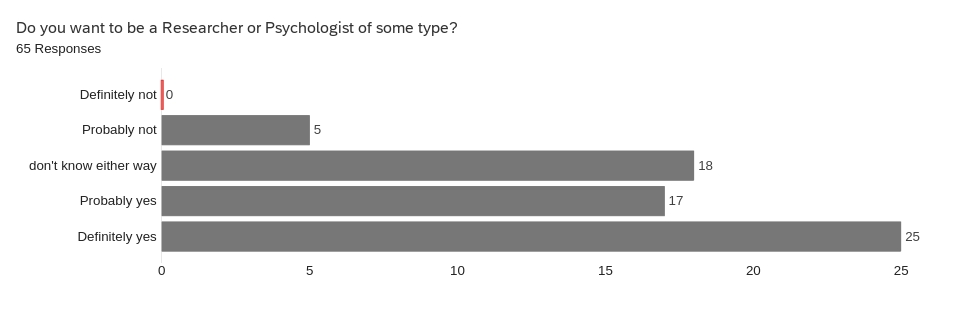 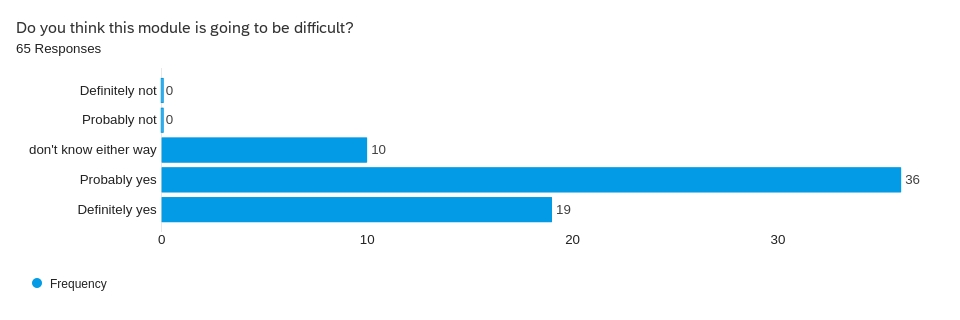 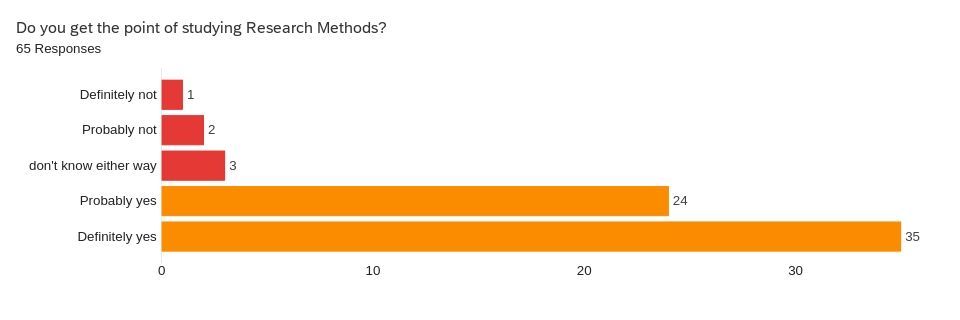 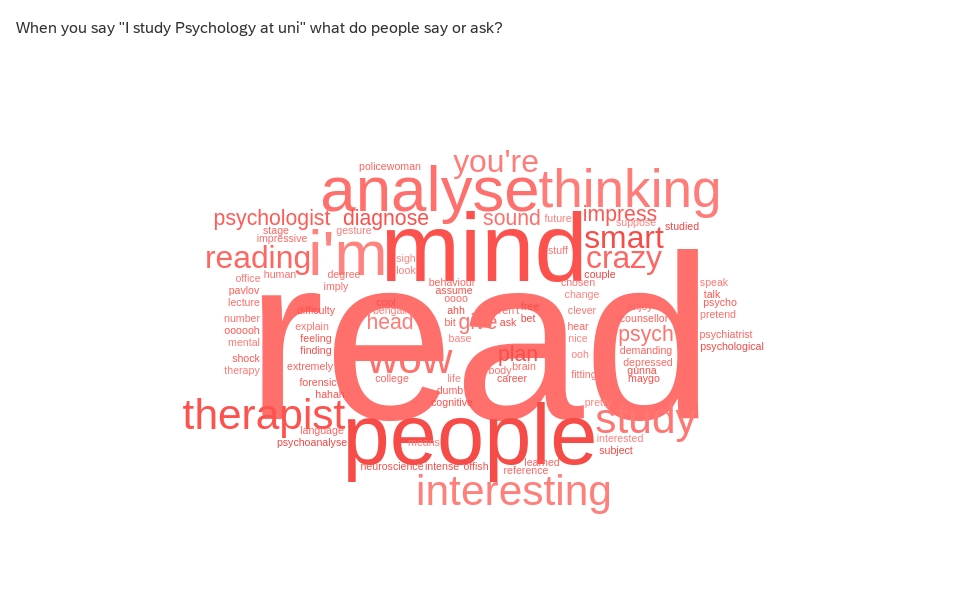 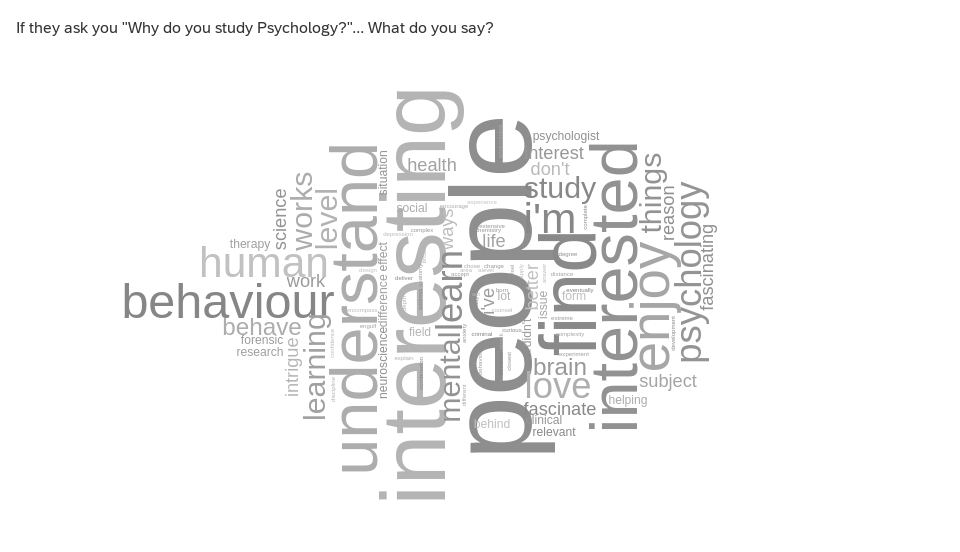 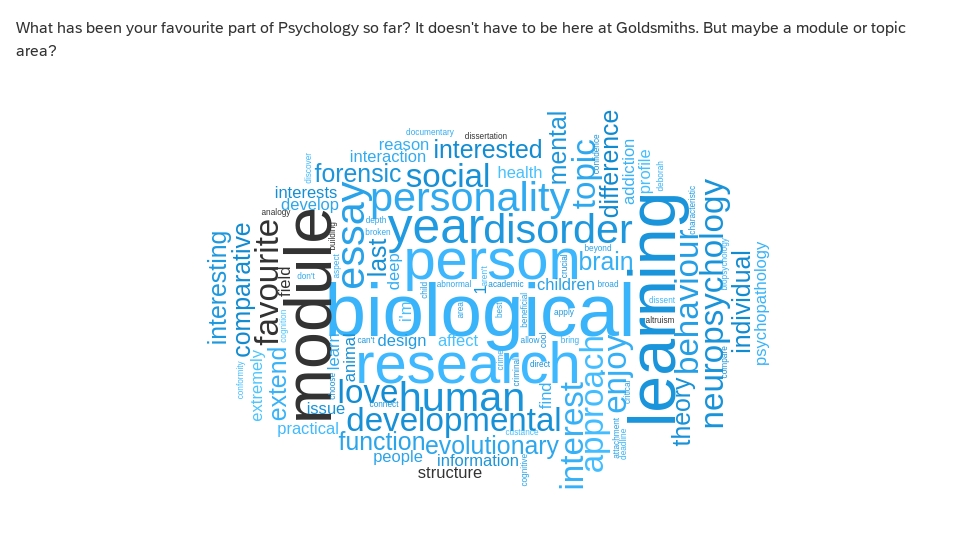 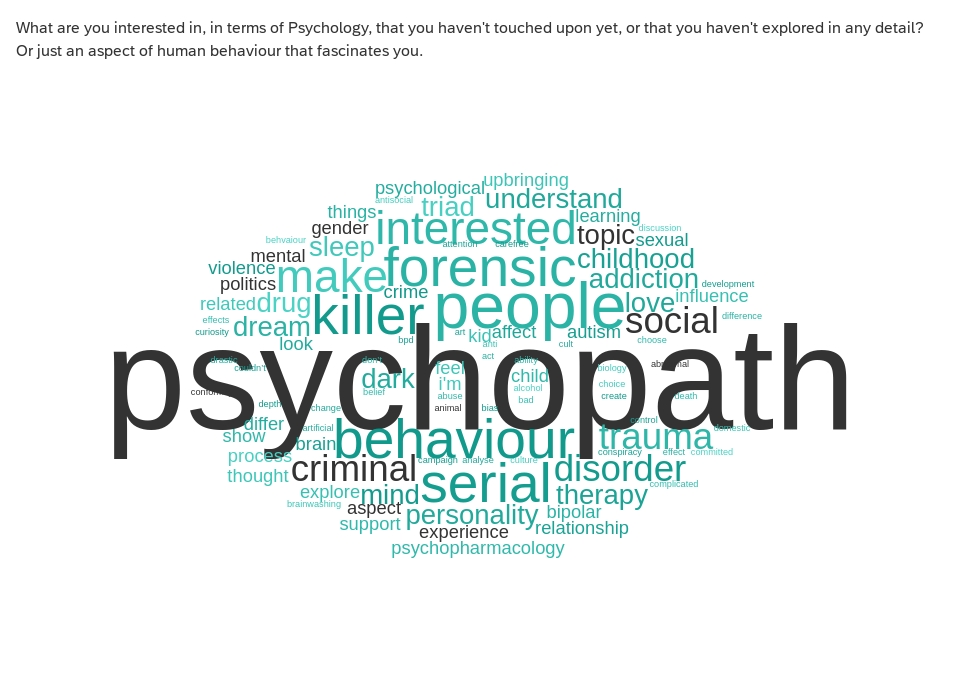 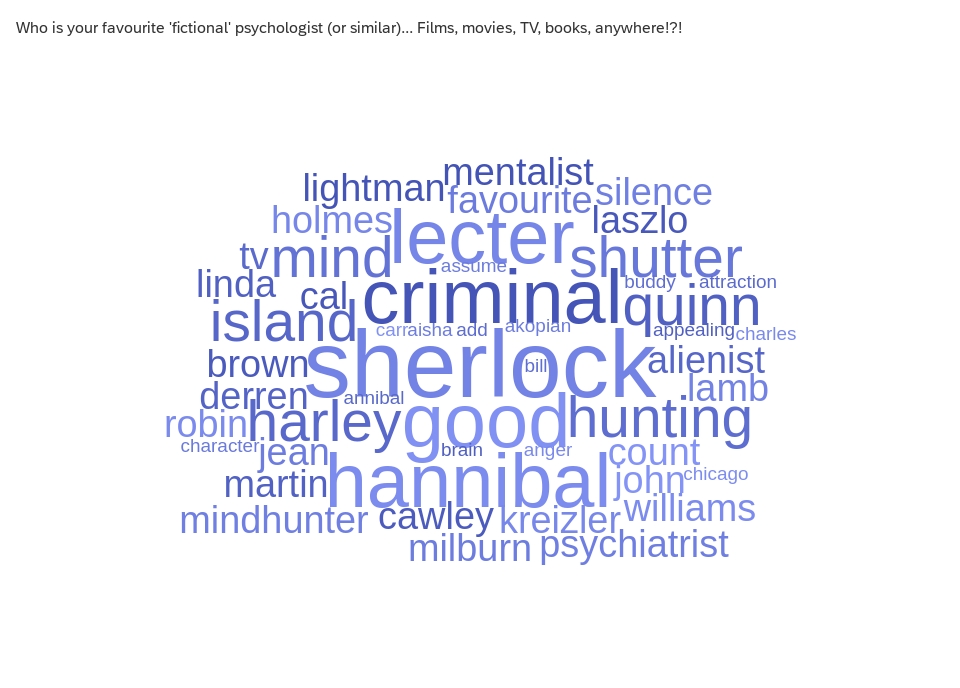 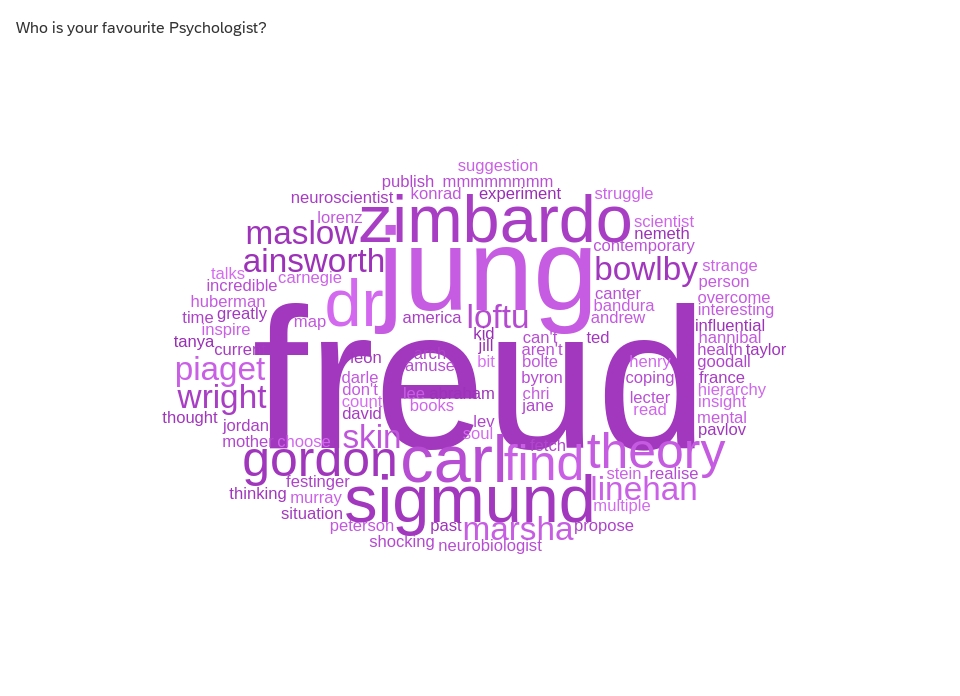 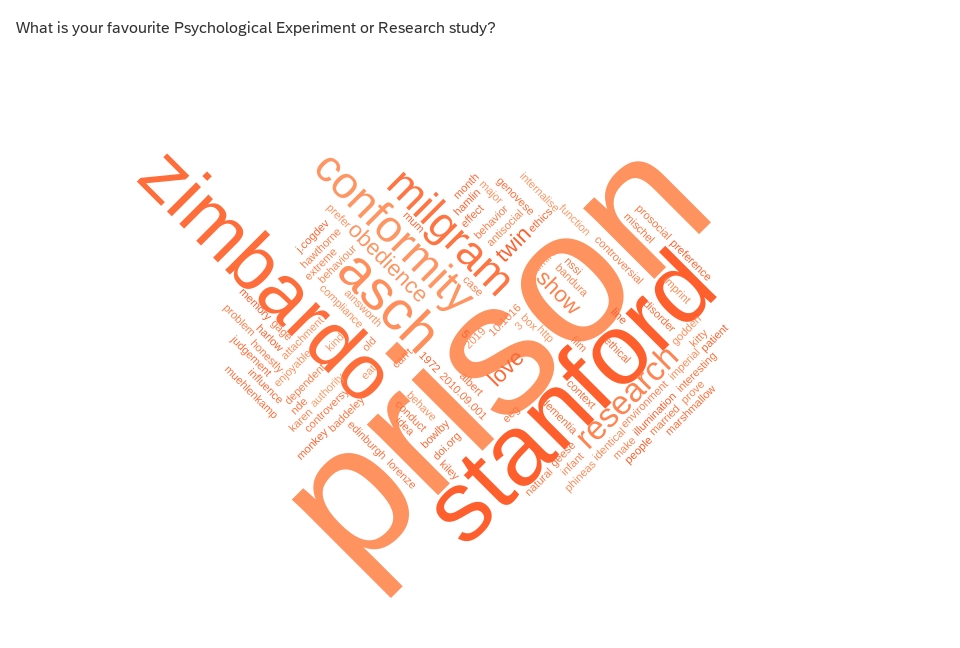 Did you break out the popcorn for the ‘Prelude’?
Did any of you enjoy my movie recommendations?
Did you pick up on the theme?
I’d actually already kinda introduced it…
from last week
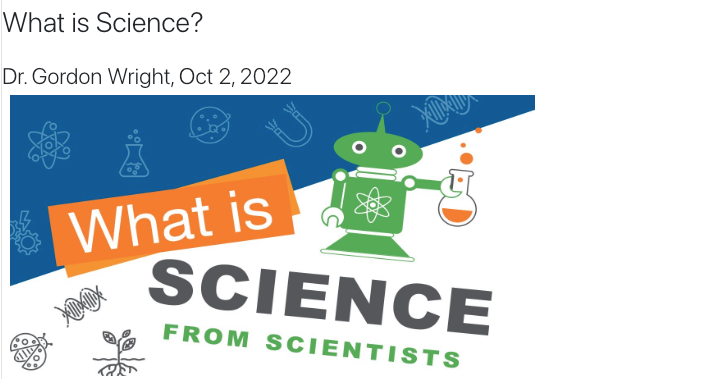 A confession
I didn’t make that article ‘I’ wrote terribly obvious
for a reason
it felt a bit weird
I didn’t write it
But there isn’t really anything stopping me claiming so…
Or is there?
A conundrum
I’m going to be fiercely recommending the use of AI tomorrow.
And ALSO warning you against its use elsewhere
huh?
CHIP topics
I want to briefly draw your attention to the third (final) piece of coursework for this module, the so-called ‘CHIP Learning Log’
The earlier we flag topics and introduce little glimmers of content, the easier that will be.
1 - What is Science? An amazing opportunity to consider this while you do your Mini-Dissertation
(A more reliable overview from Professor Ed Diener here) Open Educational Resource
Diener, E. (2022). Why science?. In R. Biswas-Diener & E. Diener (Eds), Noba textbook series: Psychology. Champaign, IL: DEF publishers. http://noba.to/qu4abpzy
2 - Artificial Intelligence - Promise or Peril?
CHIP topic approval process
Anyone can suggest a topic, by identifying where it sprang to mind.
people need to approve it by confirming it is relevant, with a brief rationale.
The more you engage, the more topics you get to choose from.
A concept or debate within Psychology
A historical issue or controversy
A methodology or approach and its promises or limitations
A distinctive or divisive topic
A modern innovation or applied challenge
https://www2.open.ac.uk/openlearn/CHIPs/
A psychologist? A scientist?
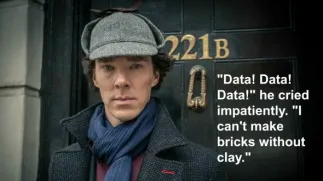 Prize for guessing my favourite Psychologist
Scientists base their ‘claims’ on EVIDENCE
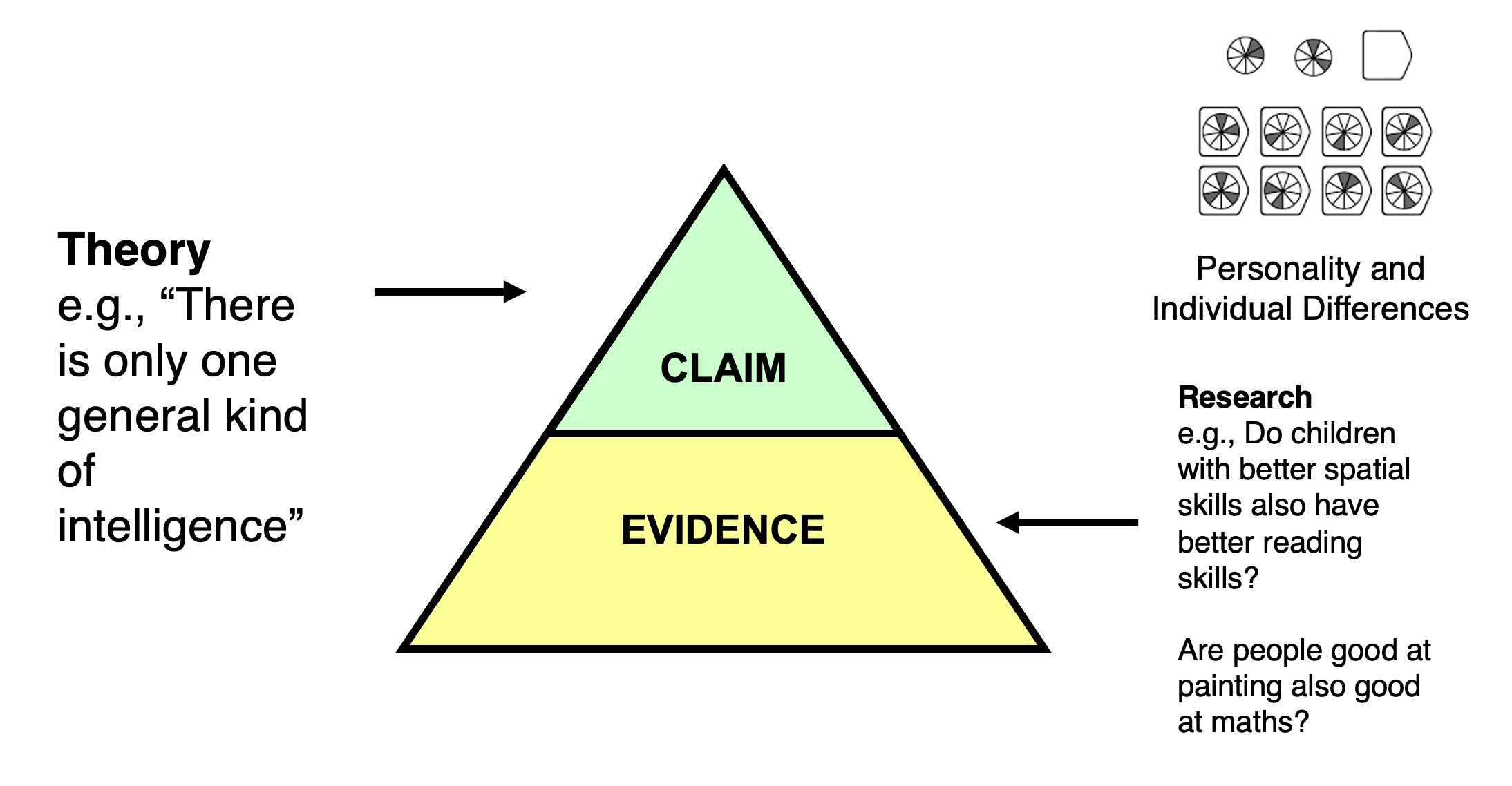 Evidence quality = claim quality!
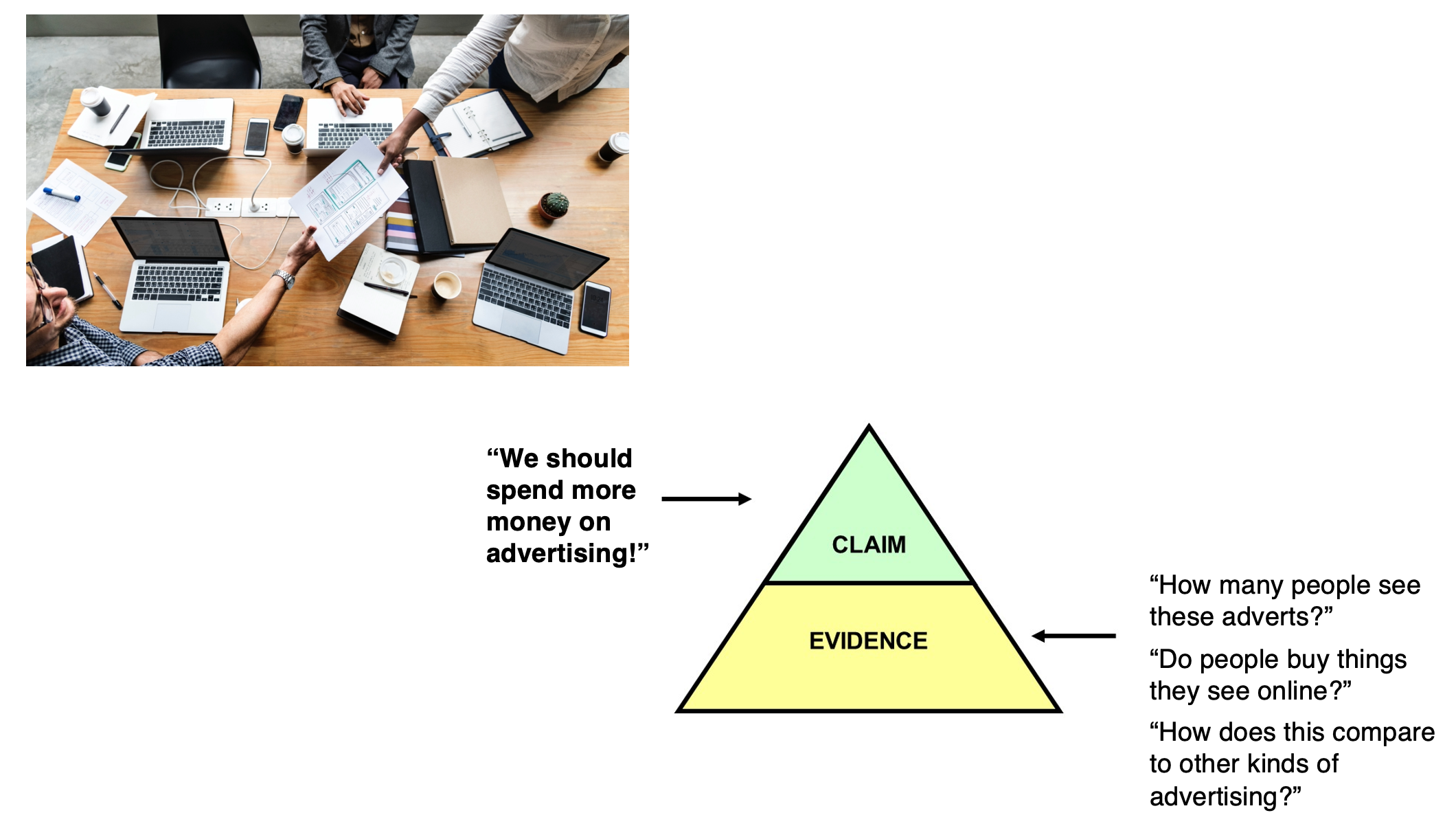 It starts with a hypothesis
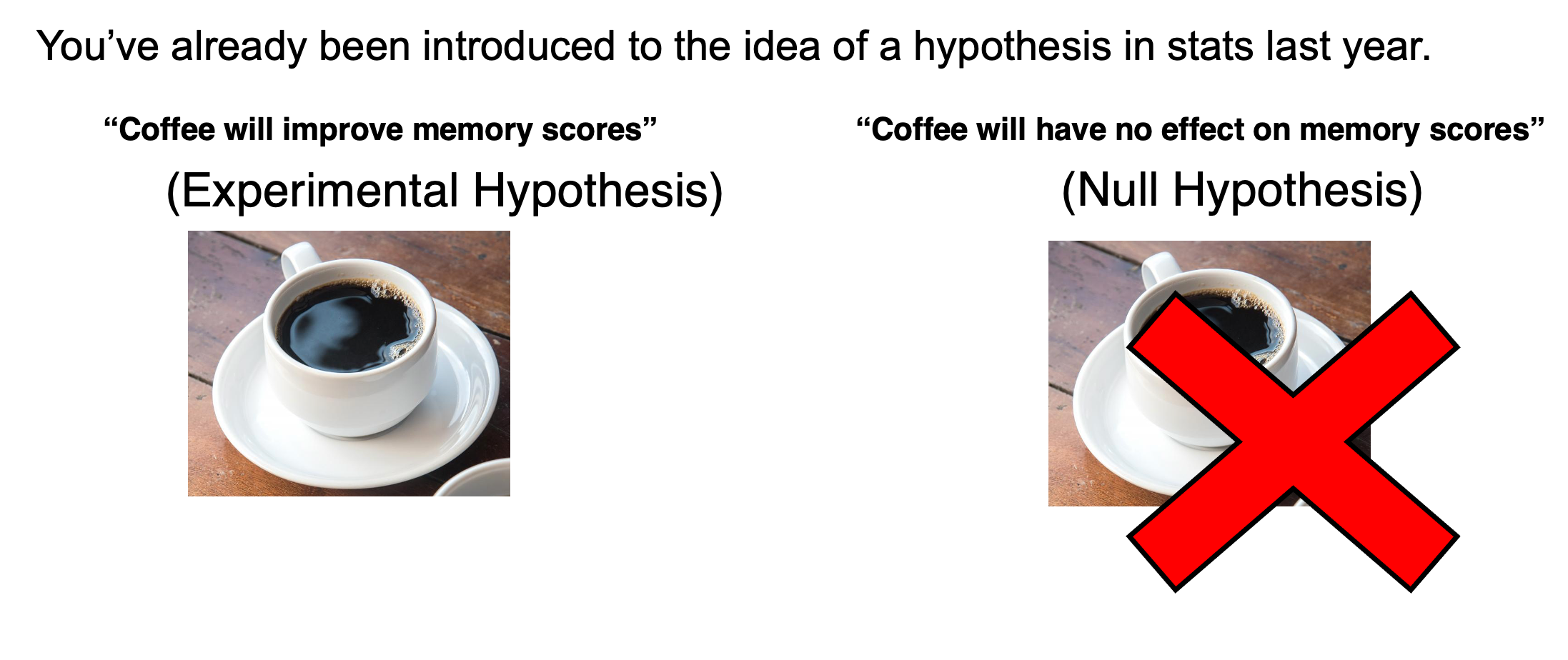 recap on hypotheses
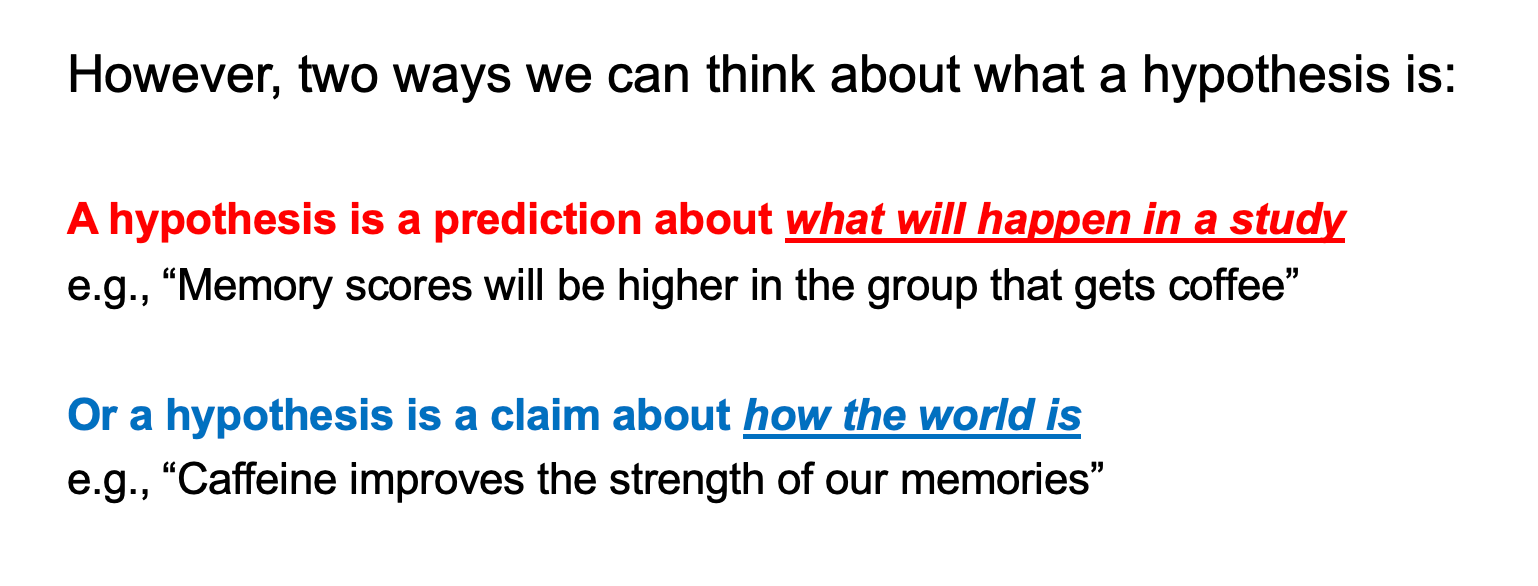 The research process
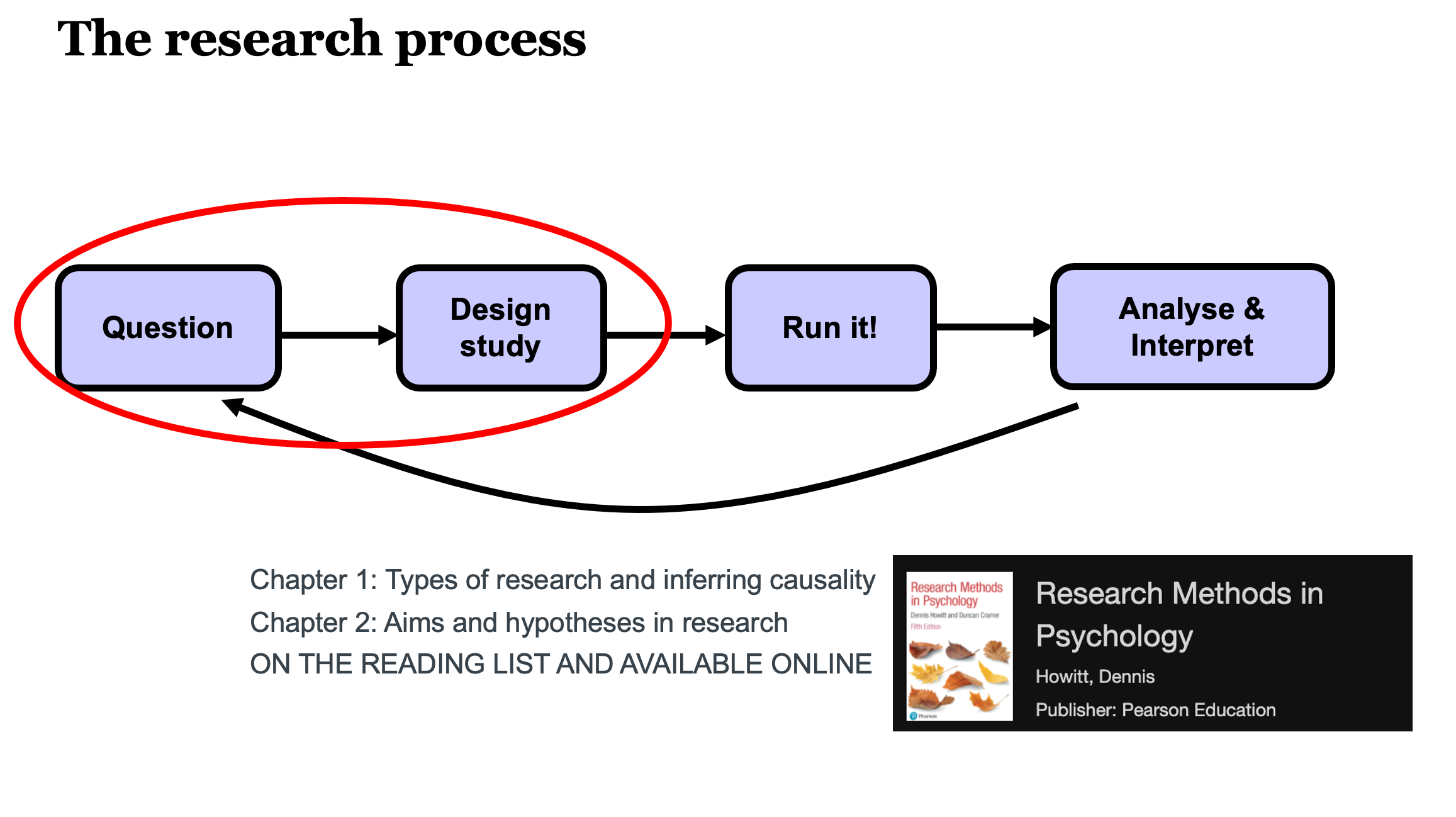 The simplicity of an experiment
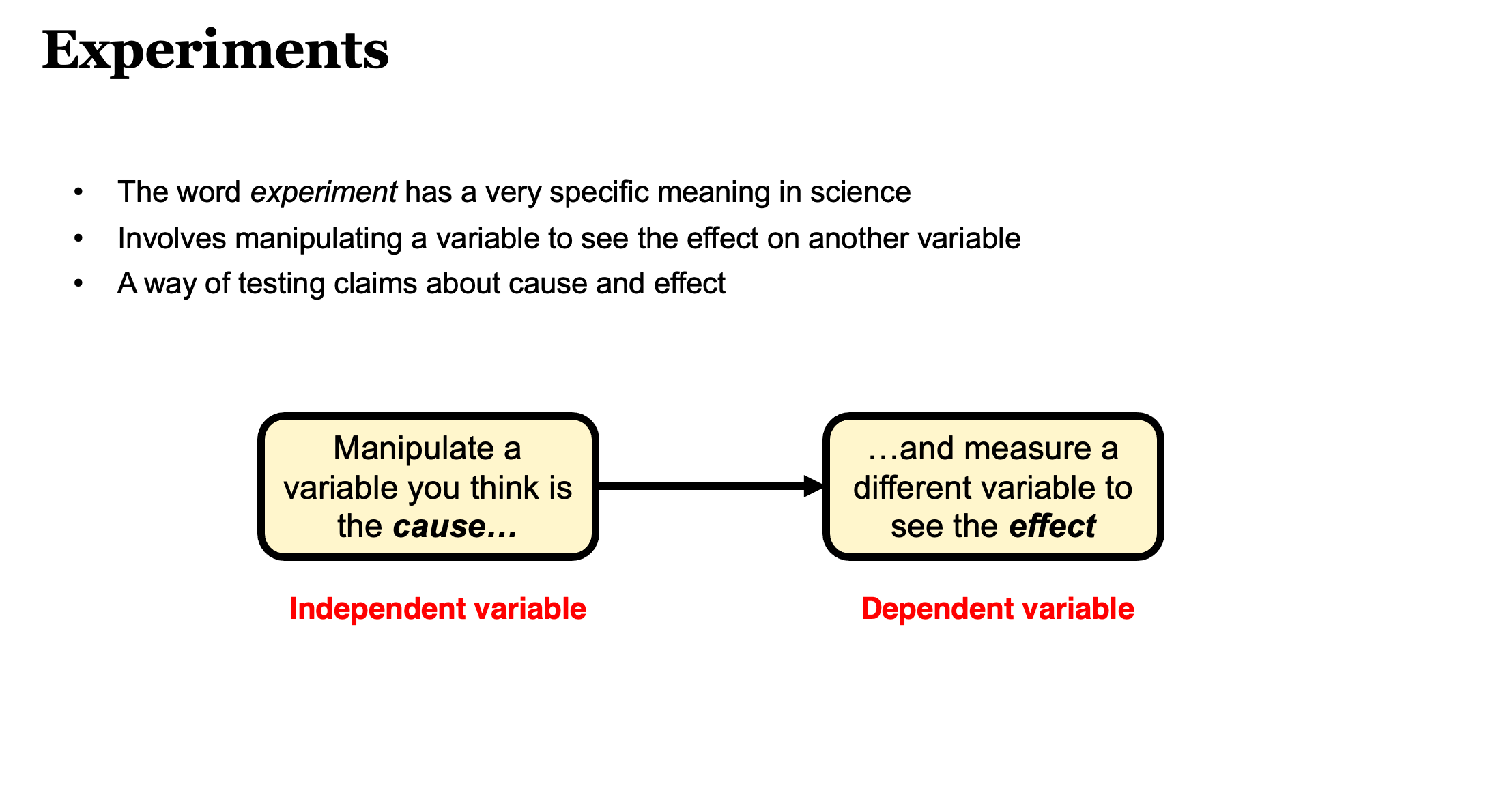 Operationalisation
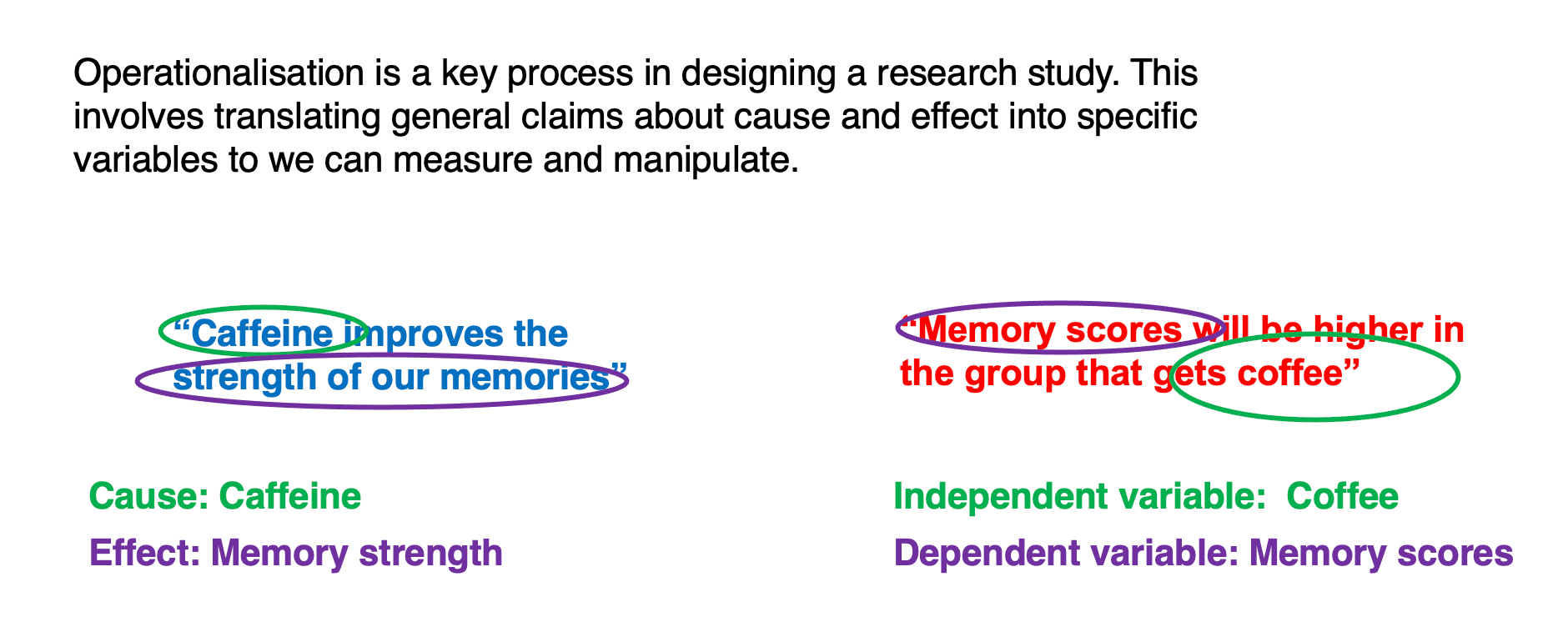 The challenge of operationalisation
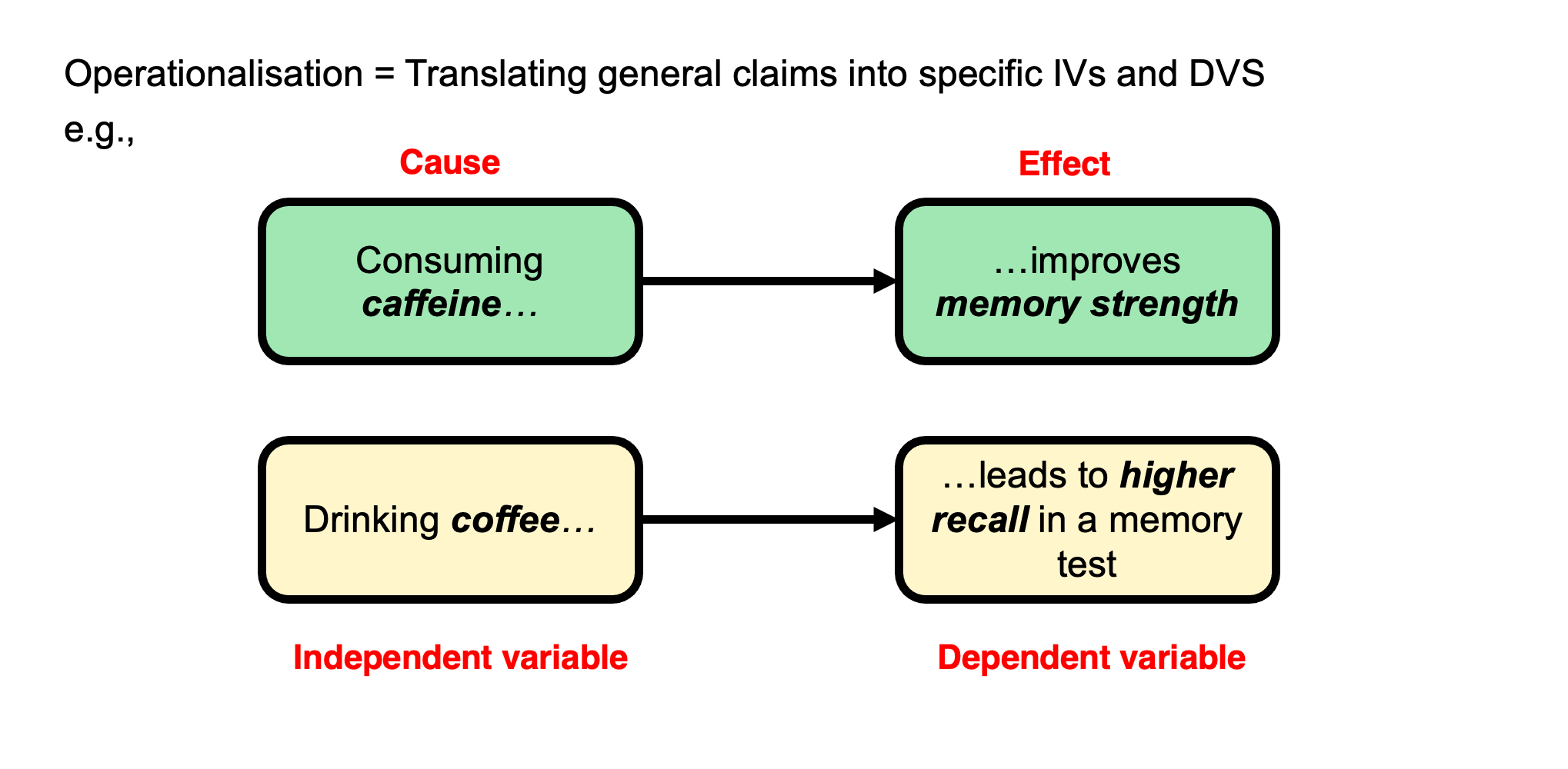 A toy example
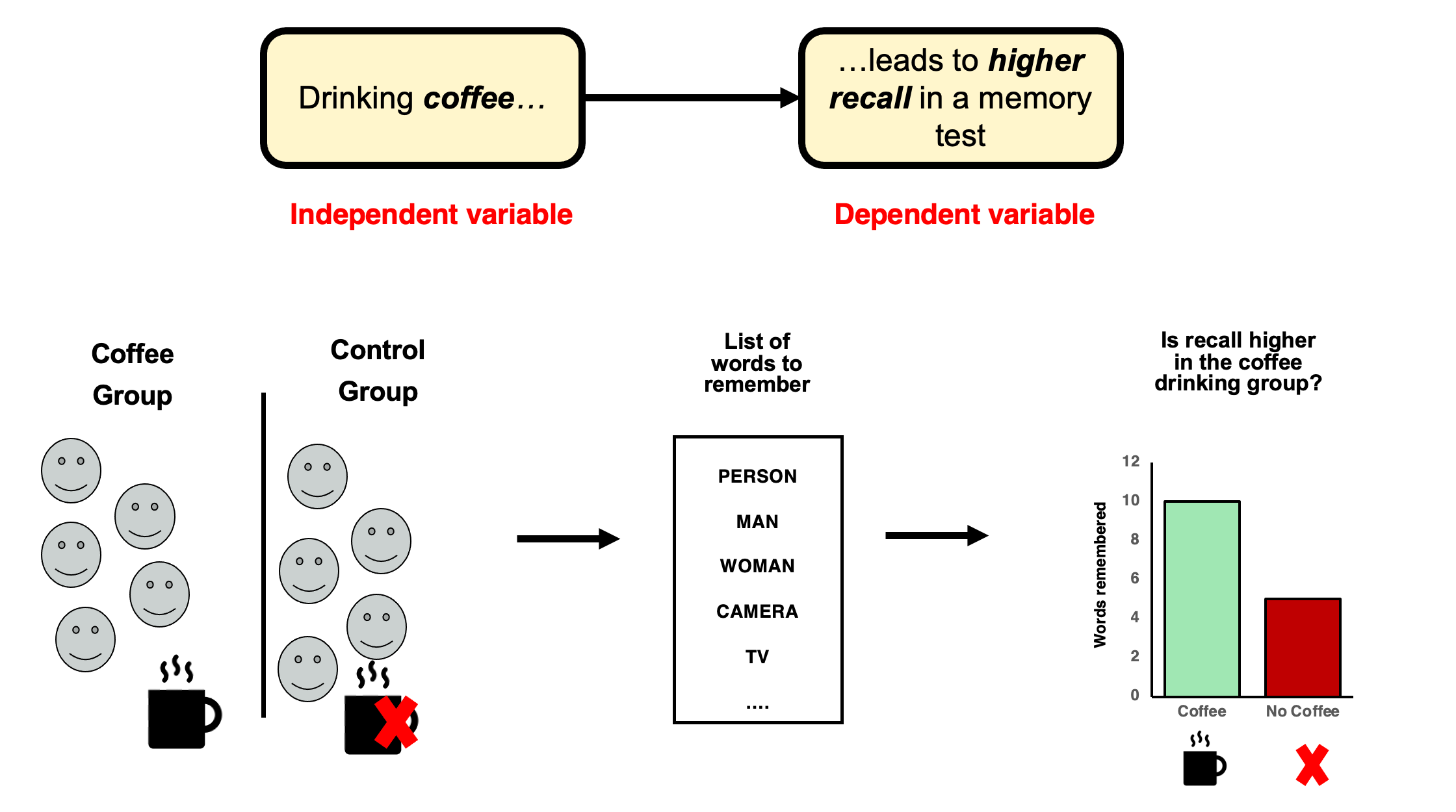 Extraneous variables
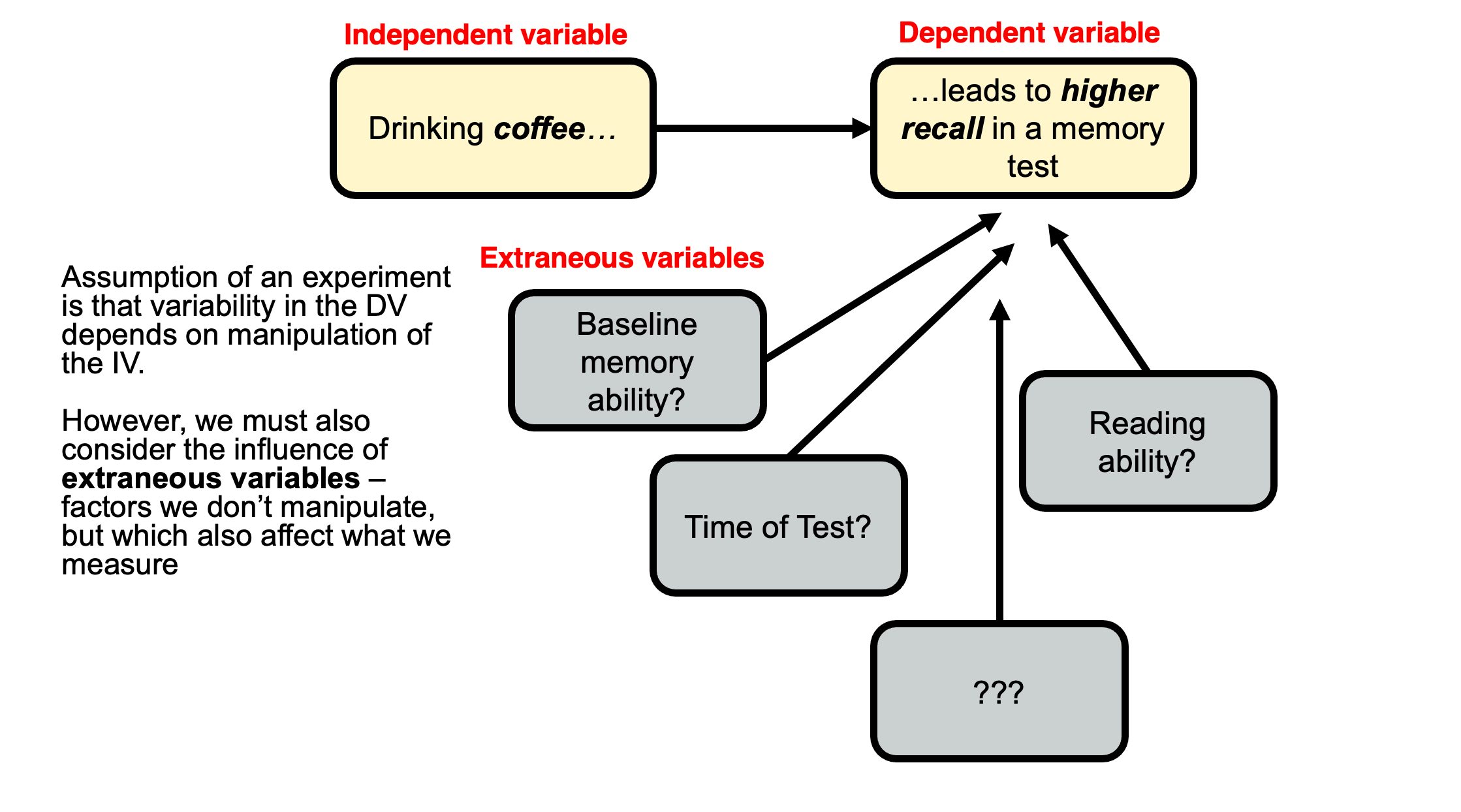 Usually…
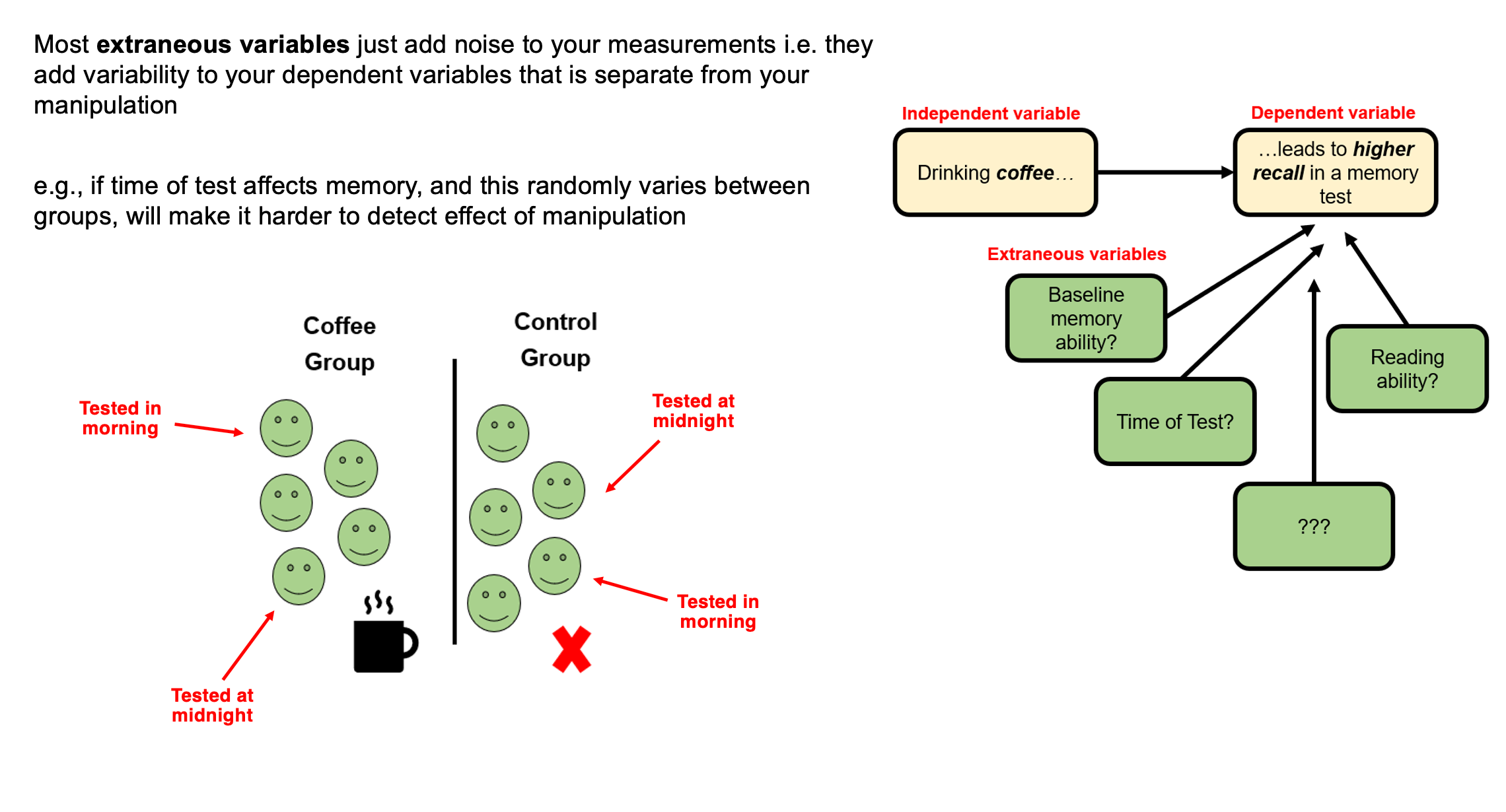 but occasionally…
you hear of ‘confounds’ or ‘confounding variables’
A confounding variable is an extraneous variable that systematically varies with one of your independent variables. These are rare, but nothing can save the experiment.
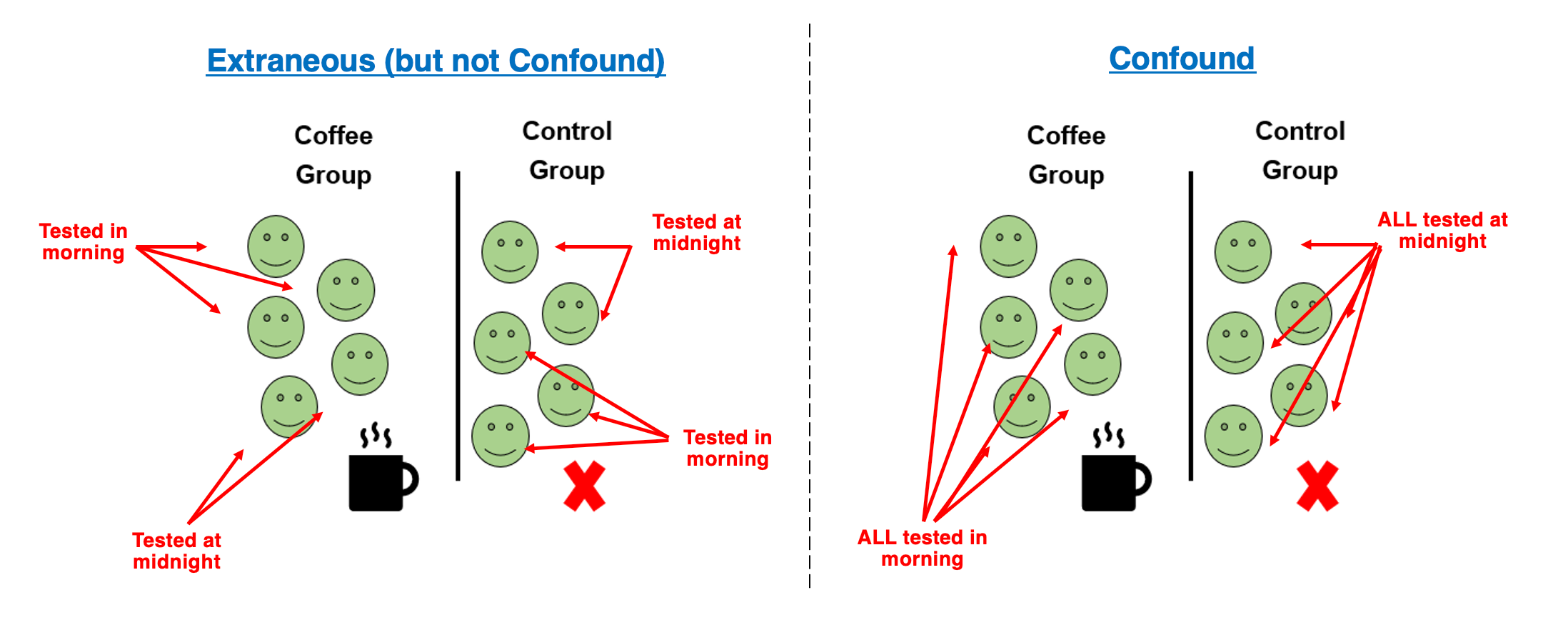 An impossible interpretation
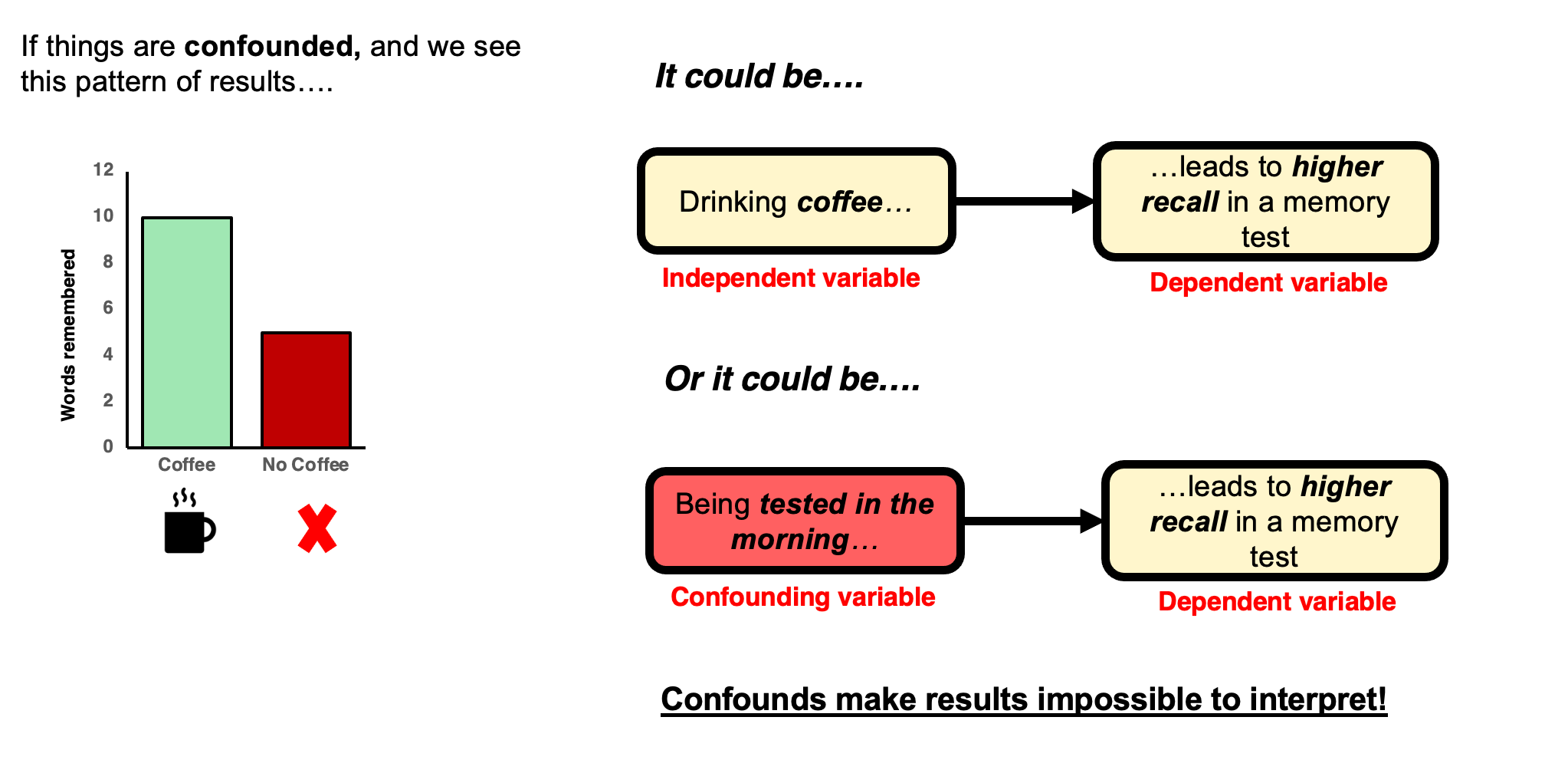 Manipulations almost always introduce potential confounds
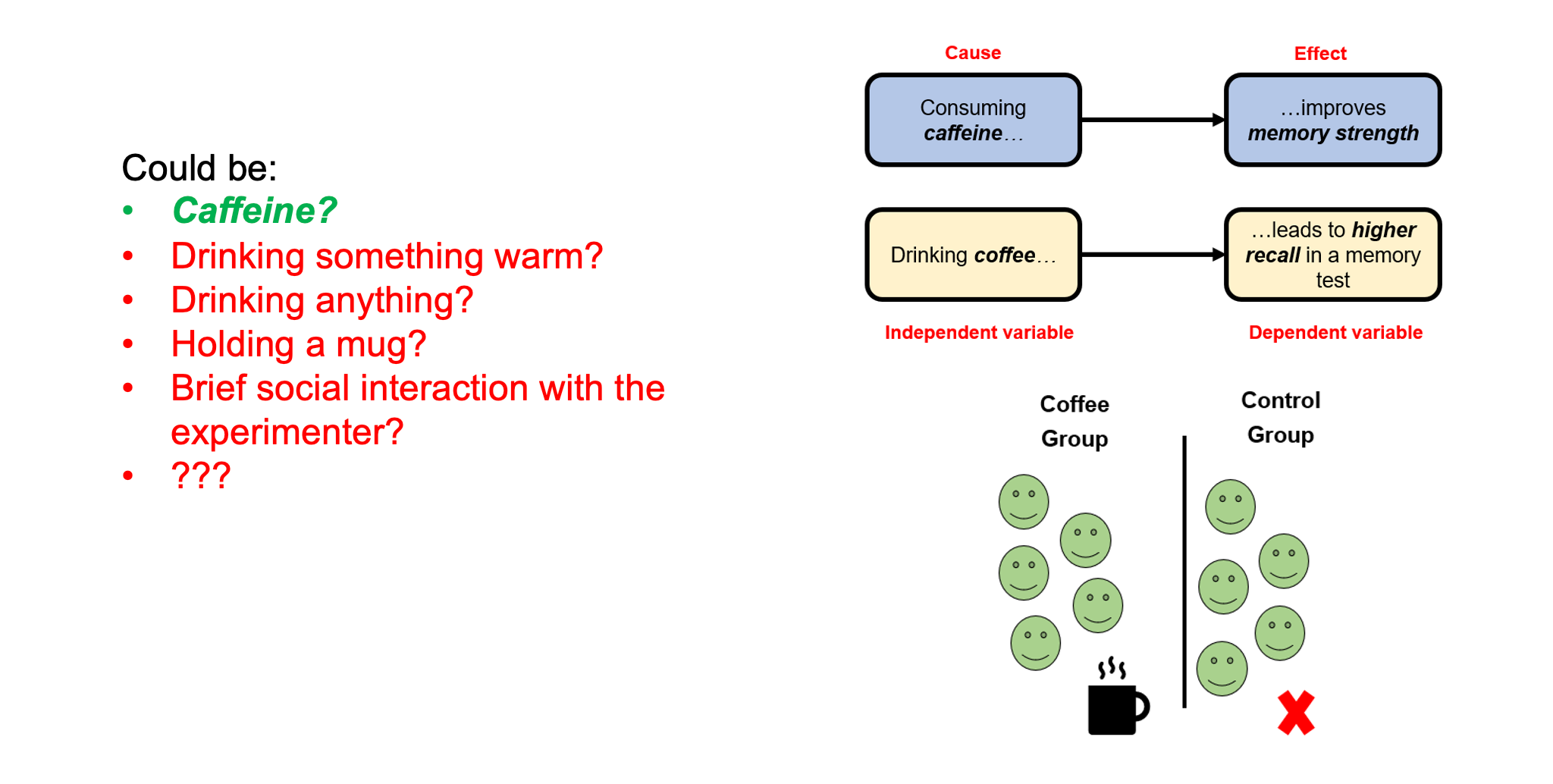 Experimental skill + careful thought + piloting + randomness!
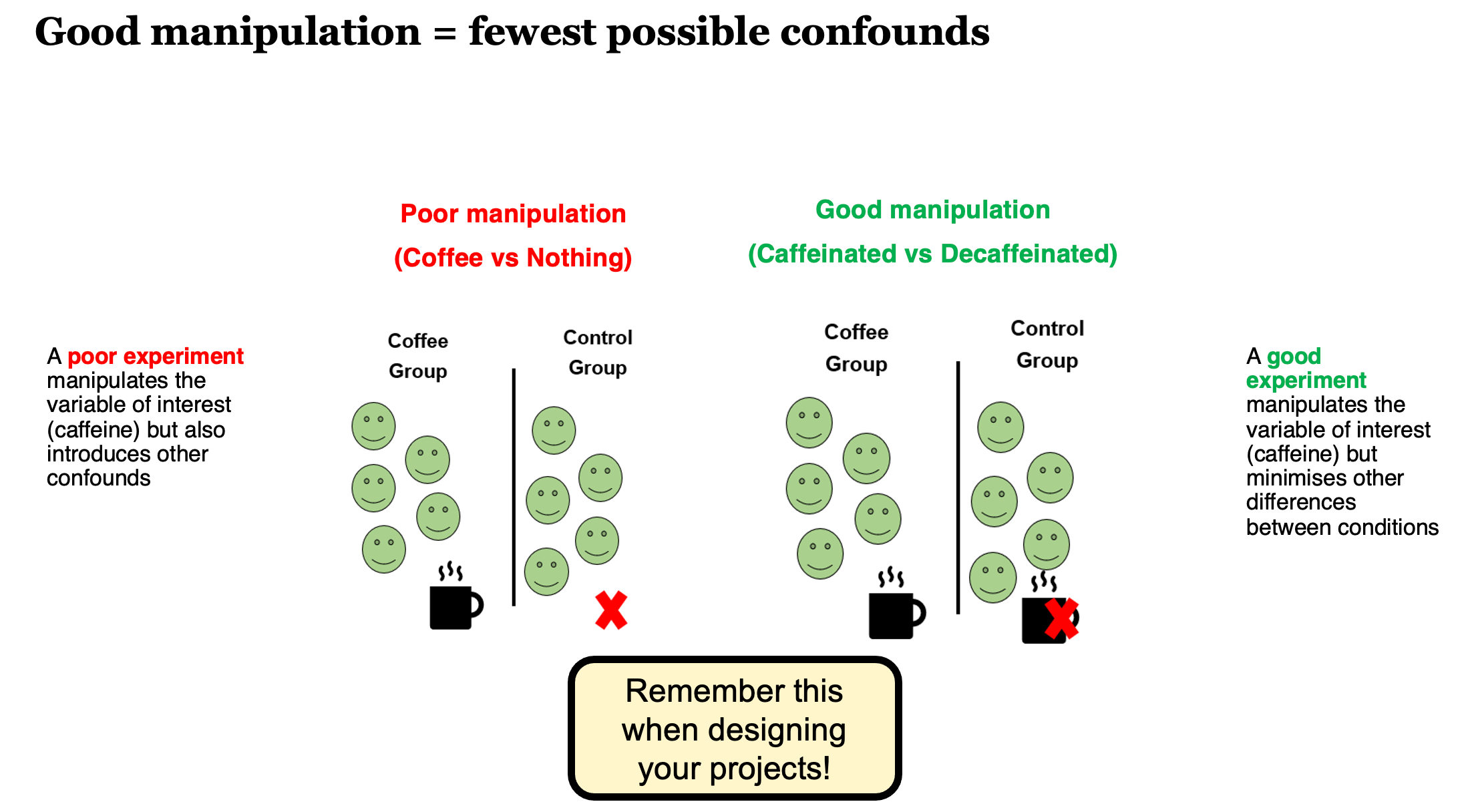 The importance of operationalising your variables well
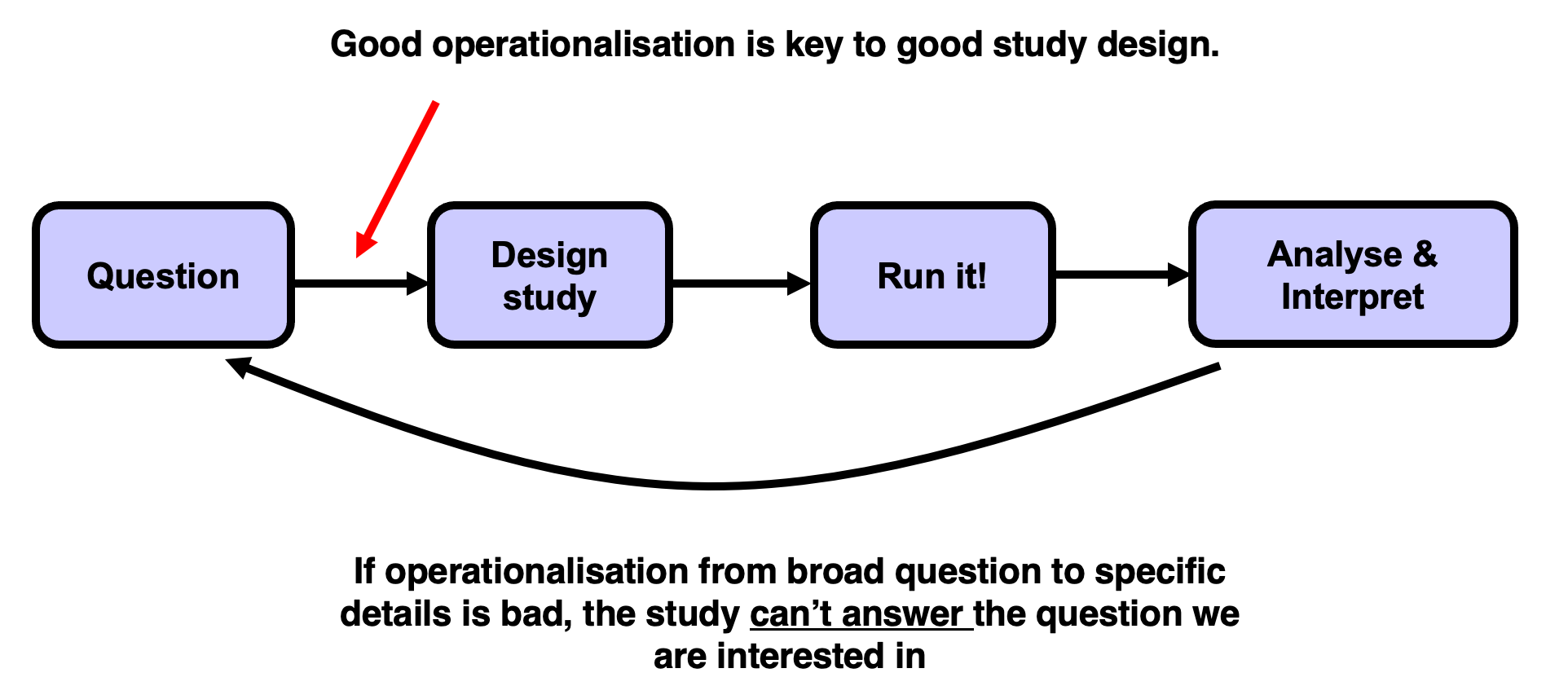 Reading along
I highly recommend reading along with the general topics we cover in the first few weeks.
Research Methods in Psychology by Dennis Howitt and Duncan Cramer is excellent. Chapter 2 in that book (right at the top of the module reading list and here) deals with Hypotheses and aims of research, essentially what we cover this week, and Chapter 1 deals with the basics and golden rules of research design and designing good experiments.
Lab preview
Tomorrow
Complete the Pulse
Finalise your groups (3 or 4 people, all from same Personal Tutorial group)
Submit a list of names to your Lab Tutor
Discuss any problems you are facing
Agree a broad general focus for your group research and write it in your lab notebook
This is now functioning and available in the right hand margin of the VLE page. It’s an experiment, so please give feedback!
Start establishing how you are going to work as a team and identifying milestones
Any Questions?